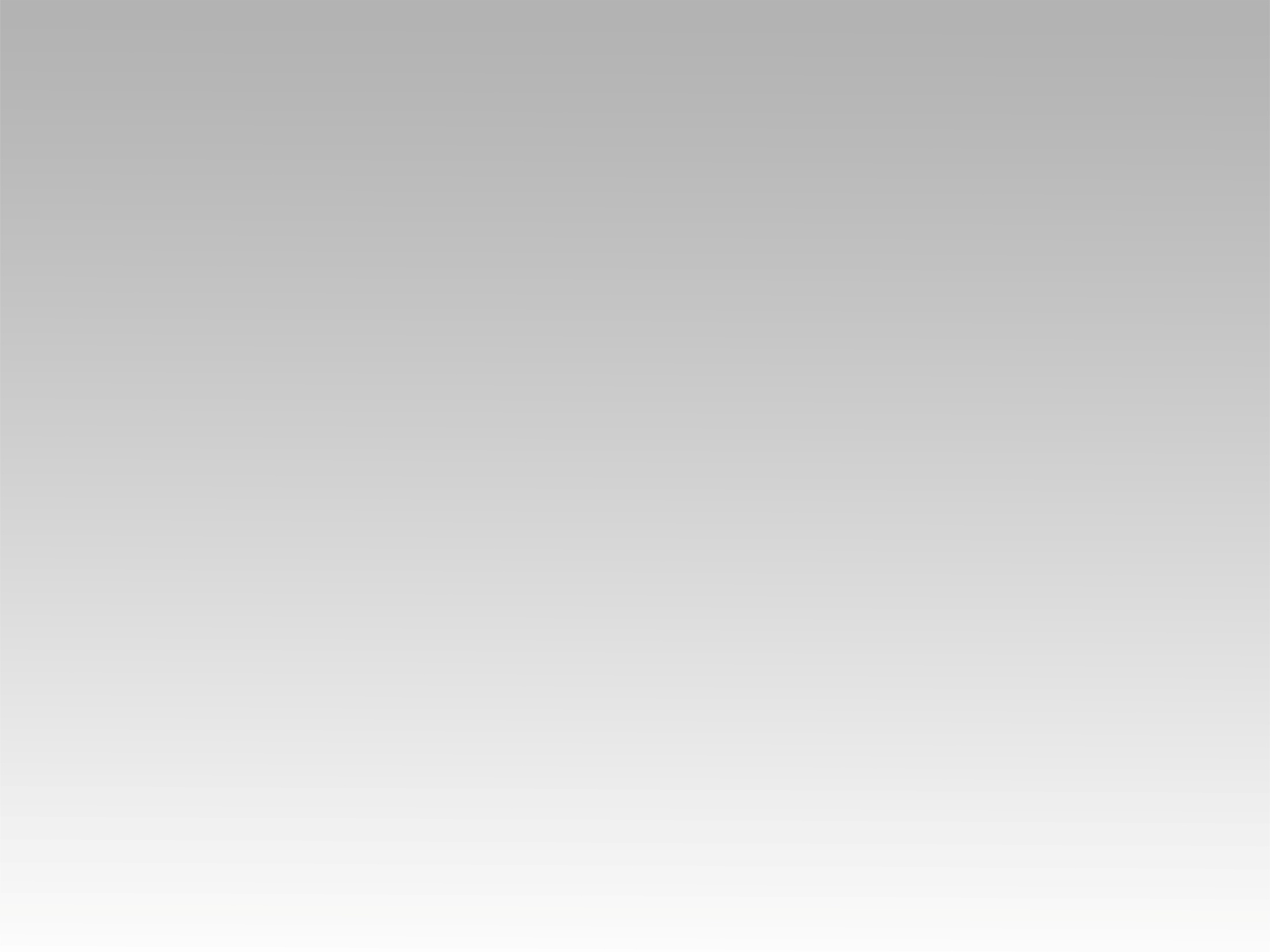 تـرنيــمـــة
يا لَيْلَةً قد اِكتَسَت بِنُـورٍ
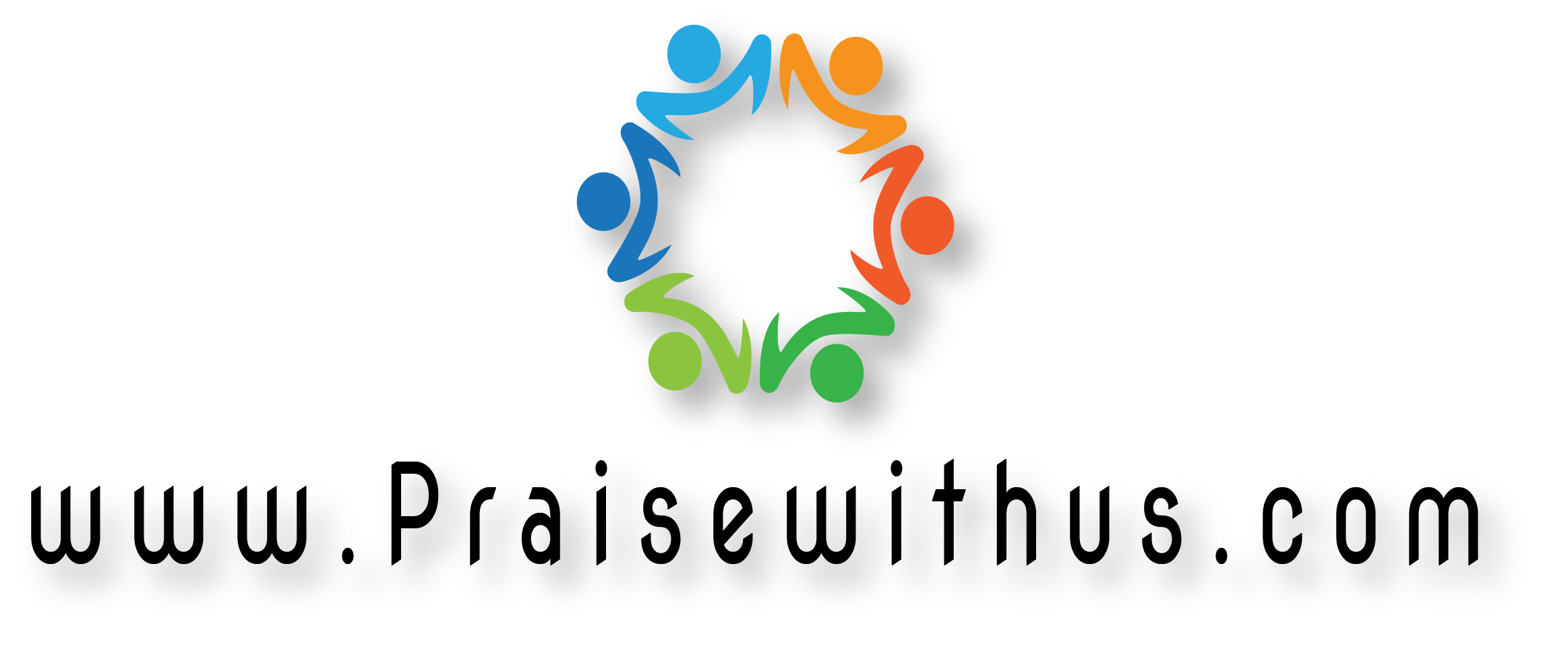 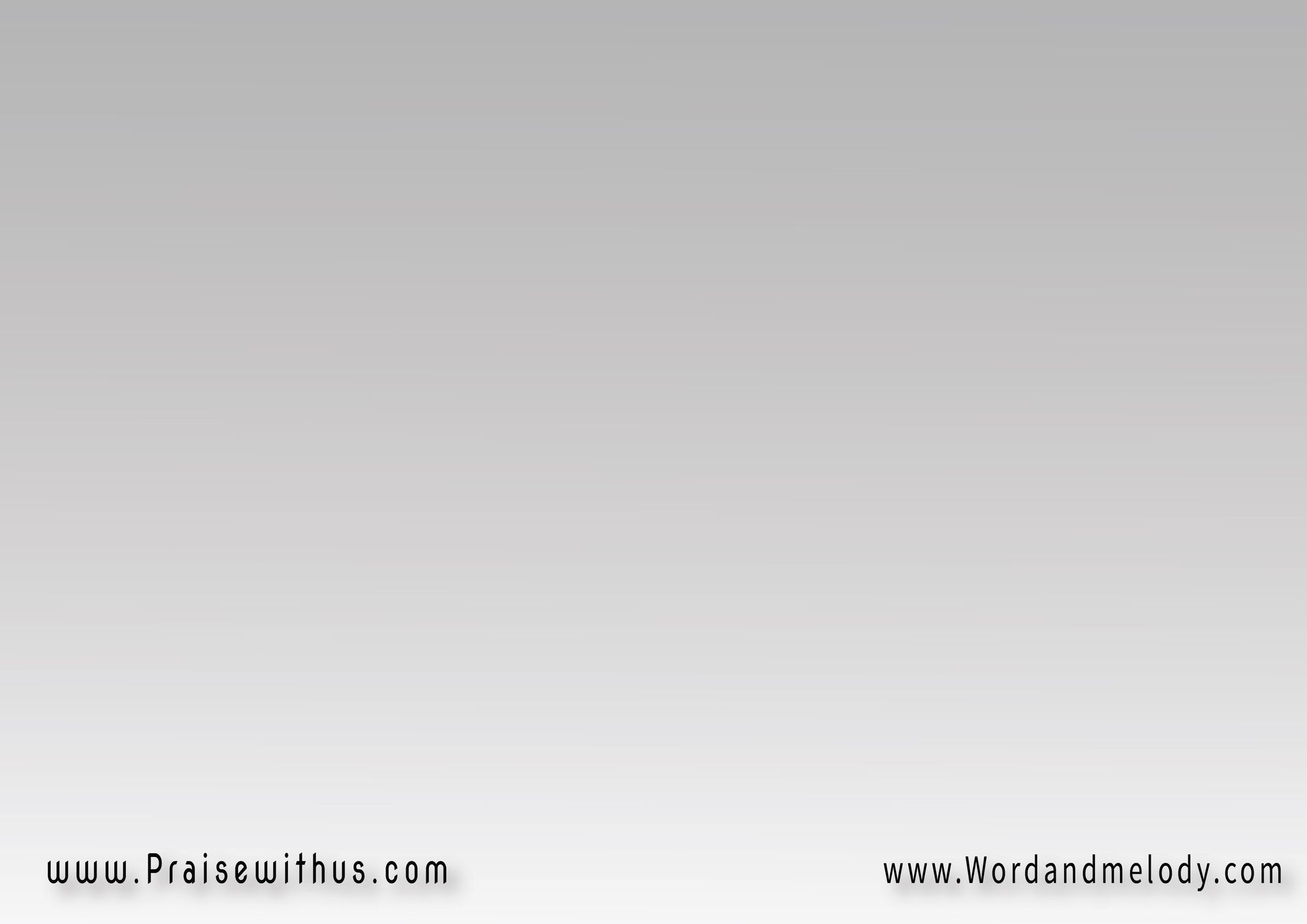 1- 
يا لَيْلَةً قد اِكتَسَت بِنُـورٍبَل زَيَّنَتْ وَجهَهَا بالنُّجُــومفي فَرحَــــةٍ بِمَولِدِ المَسيحِإذ جَاءَ كي يَنتَهي عَهدُ الظَّلام
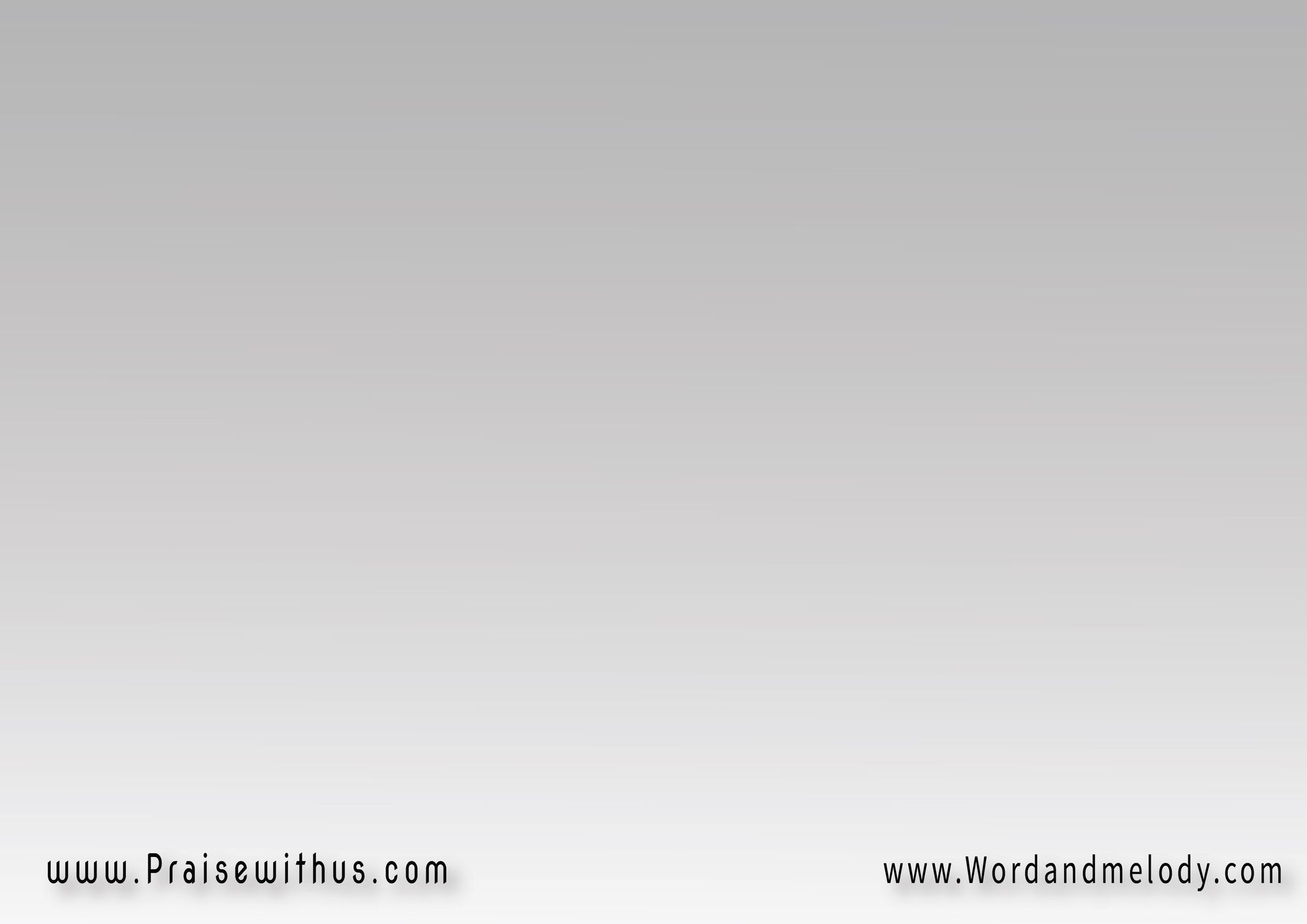 قد أنشَدَ جُندُ السَّمَــا نَشِيدَاًالمَجدُ لِلآبِ العَلي الرَّحِيم
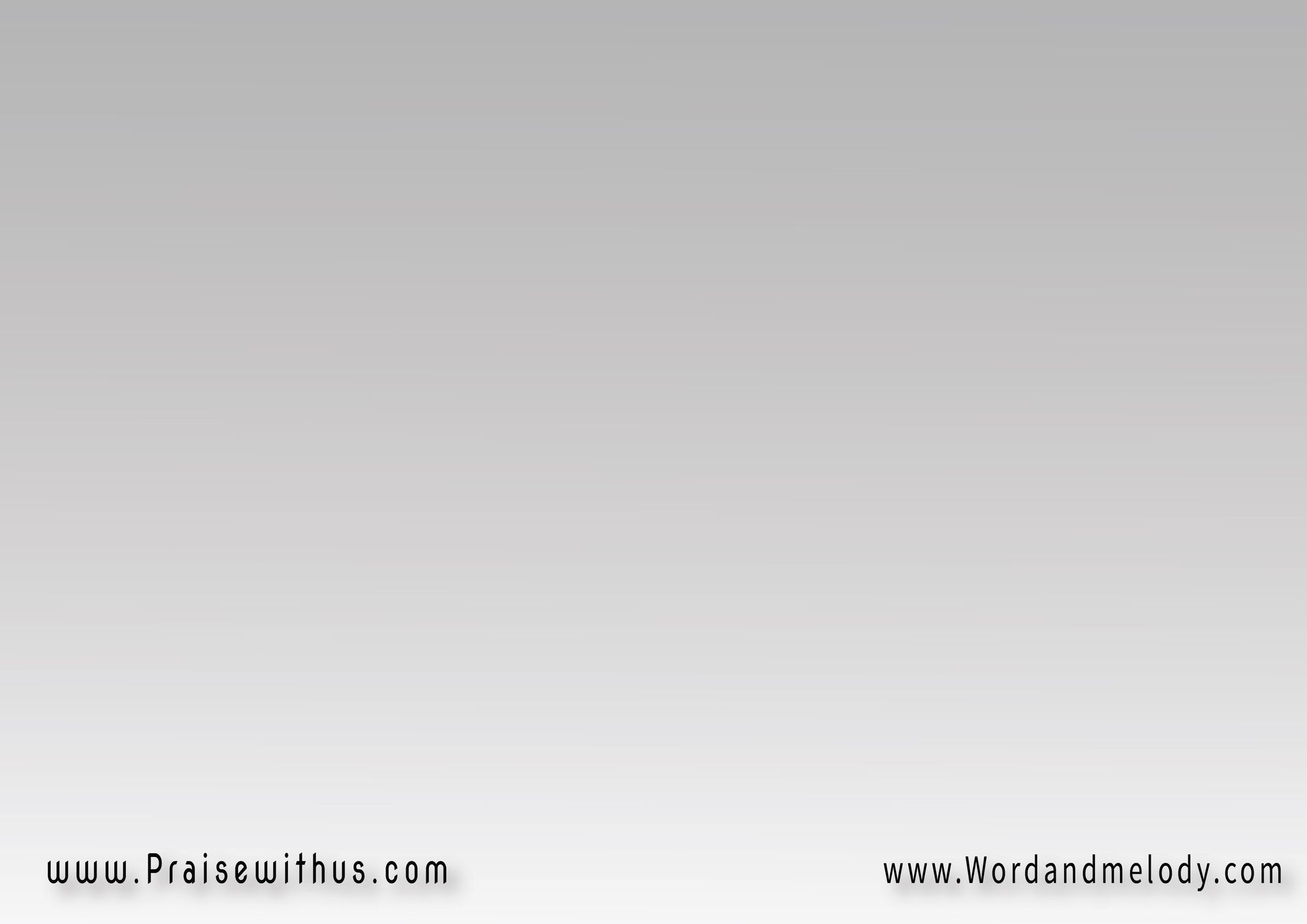 القرار:هَيَّا اسجُدُوا وَاصغُوا لِلتَّرنيمِيا لَيْلَةَ مَوْلِدِ الرَّبِّ يَســــــوعيا لَيْلَةً لَيْلَةً مُقَدَّسَـــــــــــــــة
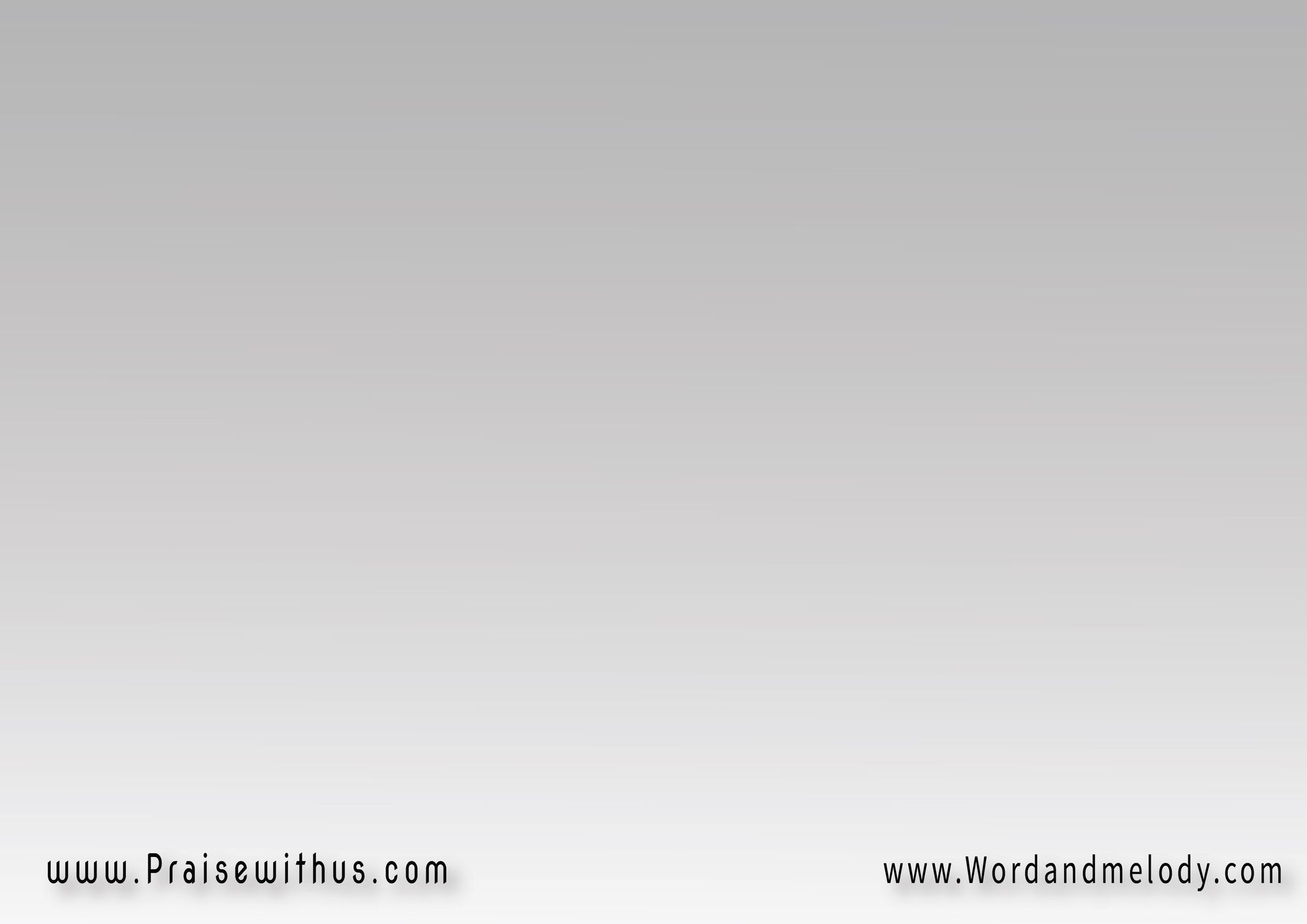 2- 
رَبِّي إلى فِرَاشِــــــكَ الصَّغيرْآتِي أنا في خُشُـــوعٍ عَمِيــقْمِن أجلِــيَ ذُقتَ العَنـا المَريرْمِن أجلِيَ سِرتَ كُلَّ ذا الطَّريقْ
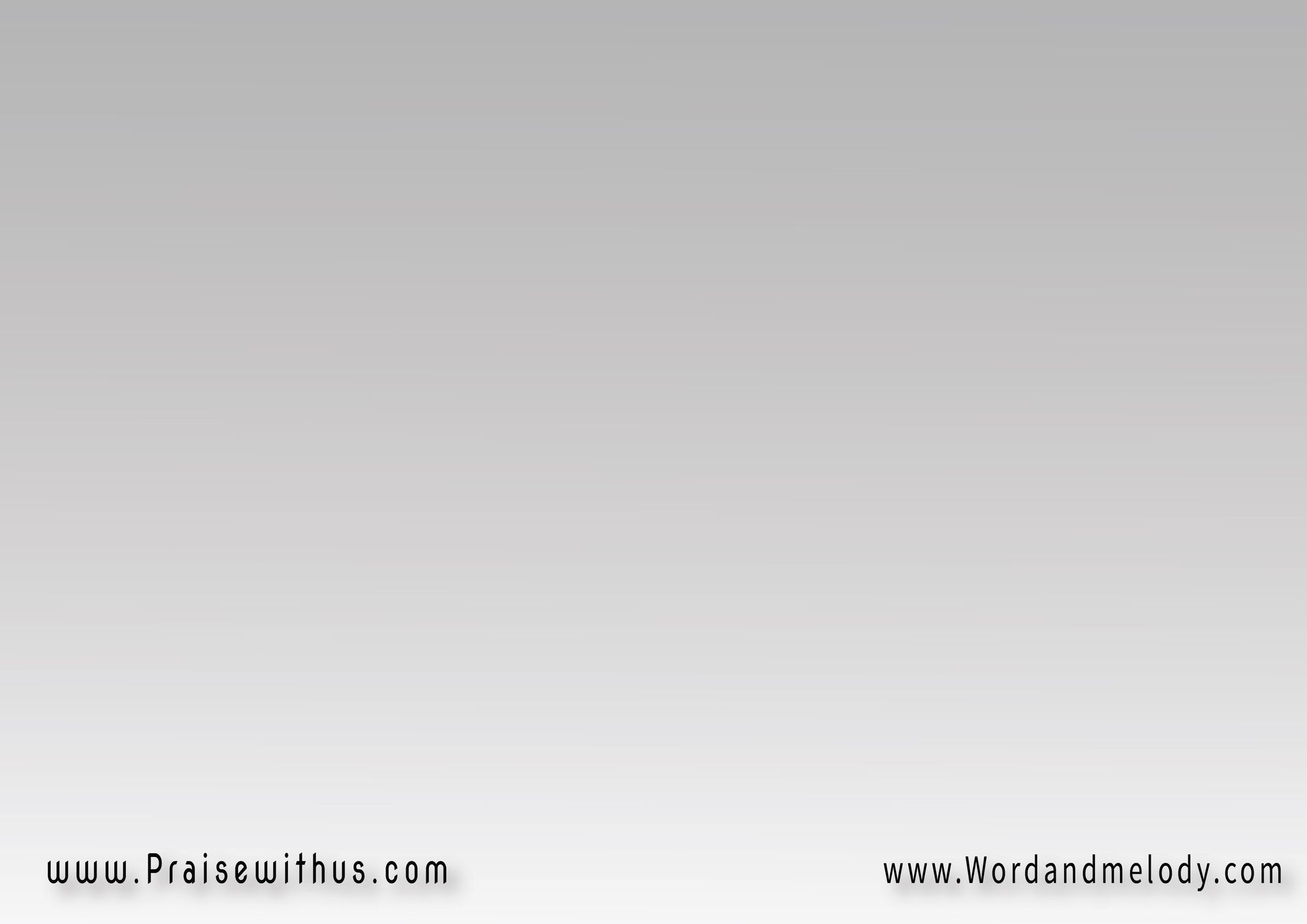 أُقَدِّمُ رَبِّي لَكَ السُّجُــودَفأنتَ سَيِّدِي كذا الصَّديقْ
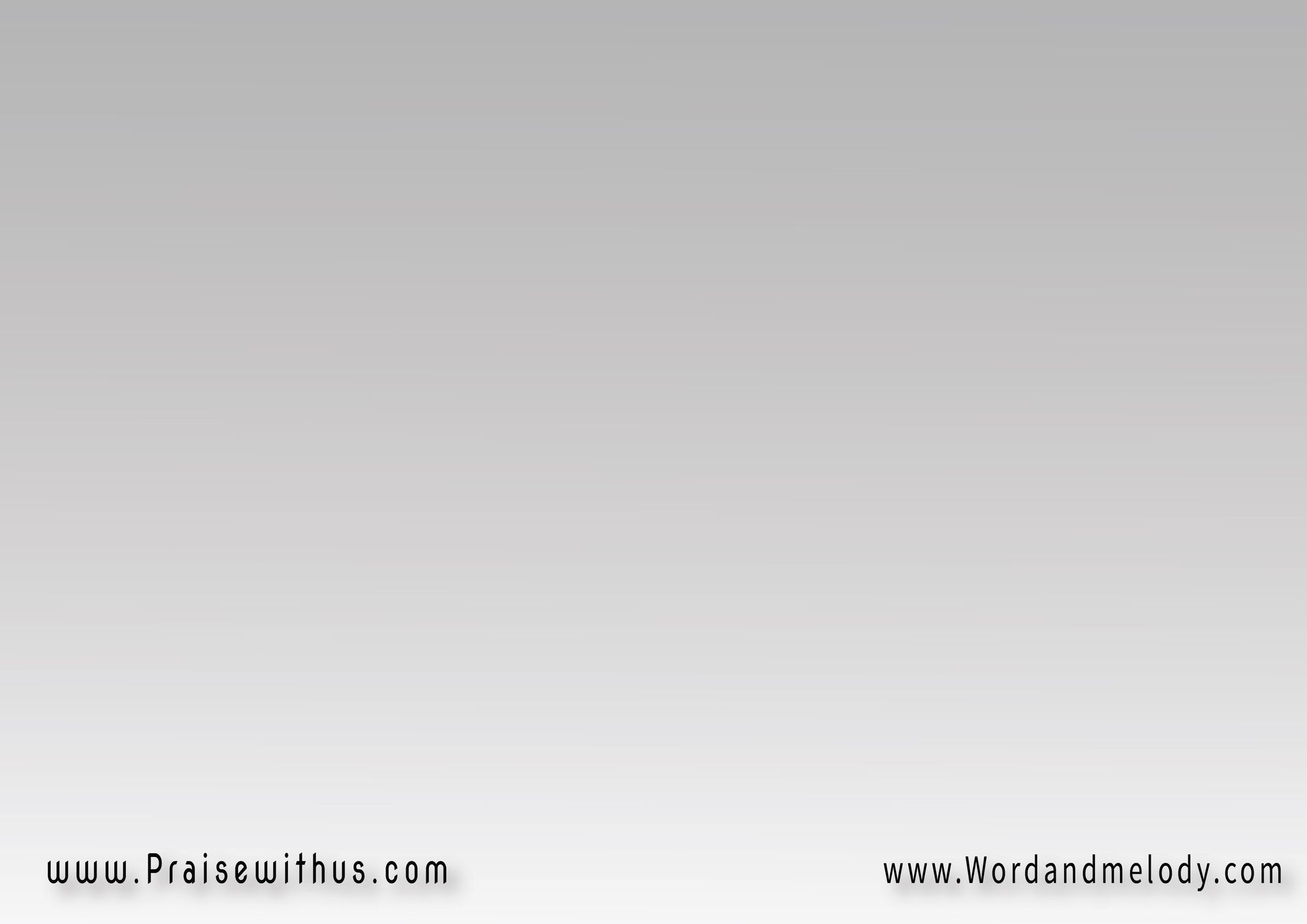 القرار:هَيَّا اسجُدُوا وَاصغُوا لِلتَّرنيمِيا لَيْلَةَ مَوْلِدِ الرَّبِّ يَســــــوعيا لَيْلَةً لَيْلَةً مُقَدَّسَـــــــــــــــة
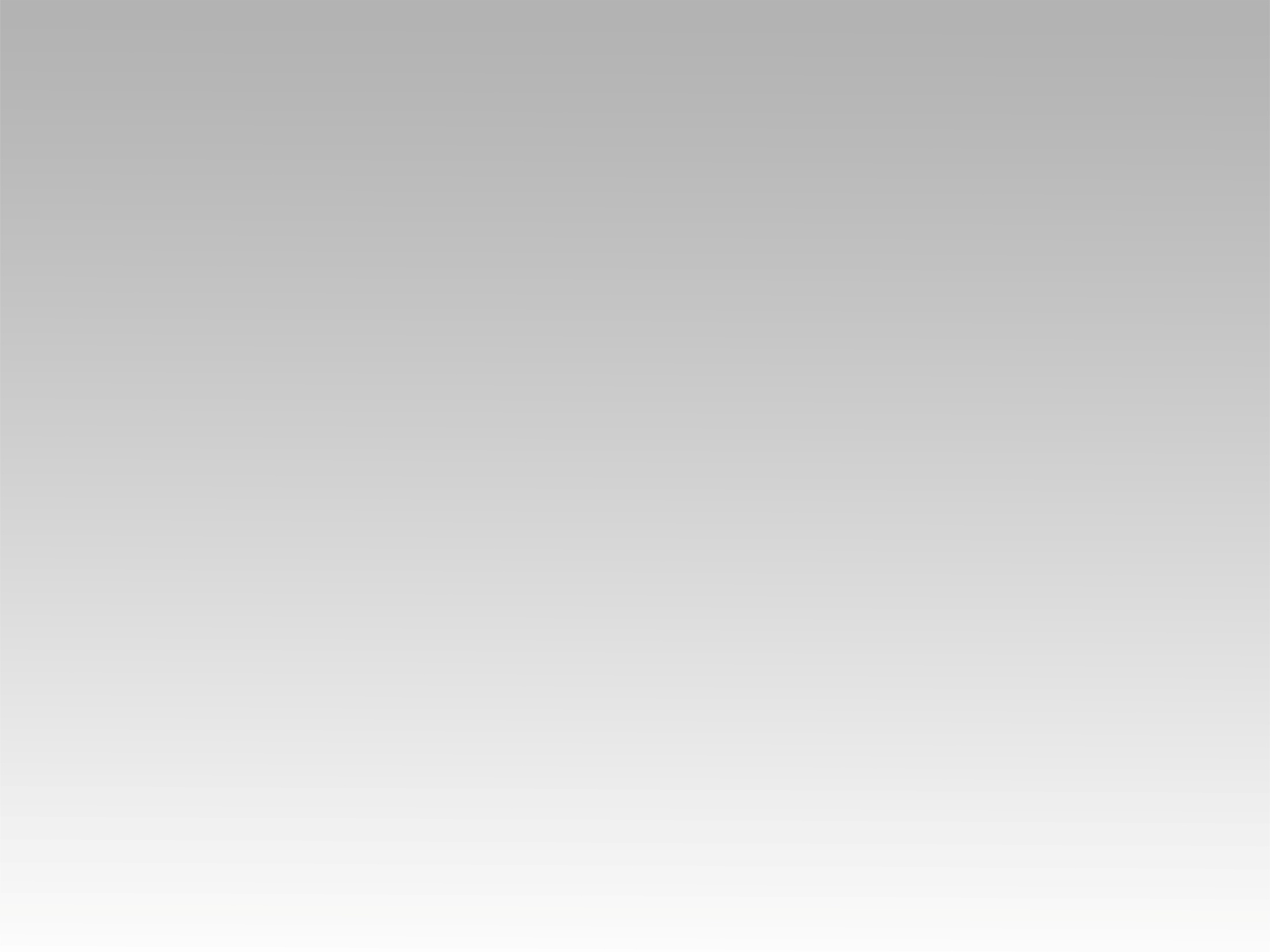 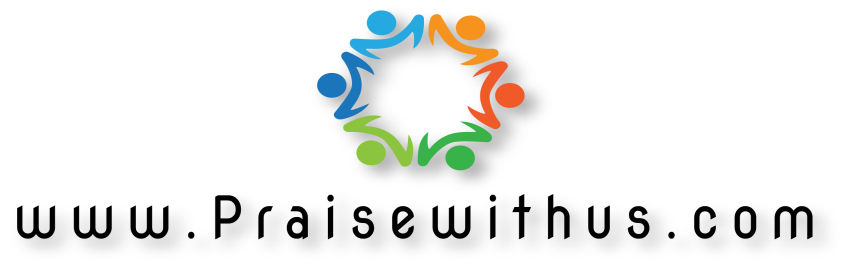